Обучающий материал к НОД
по формированию лексико-грамматических категорий
у старших дошкольников
по лексической теме «Дикие животные»


Автор:
Кручинина Елена Захаровна
Назови, кто это?
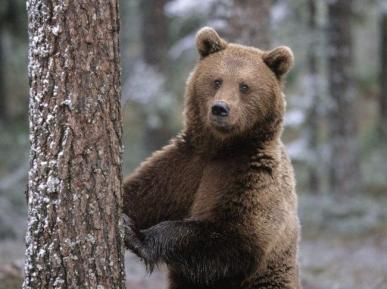 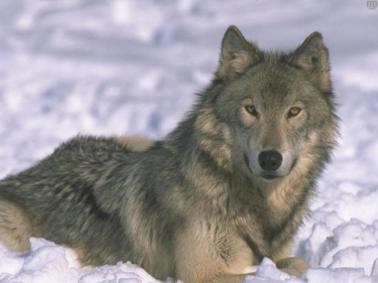 Каких диких животных вы можете назвать ещё?
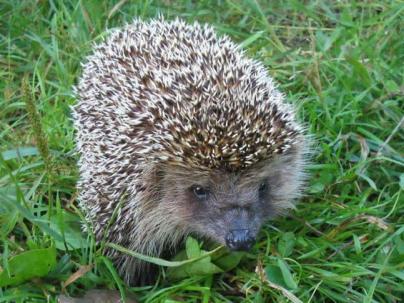 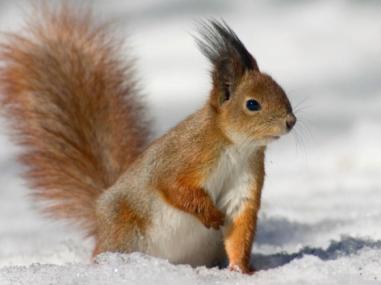 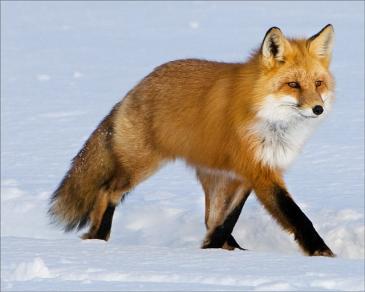 Чей домик?
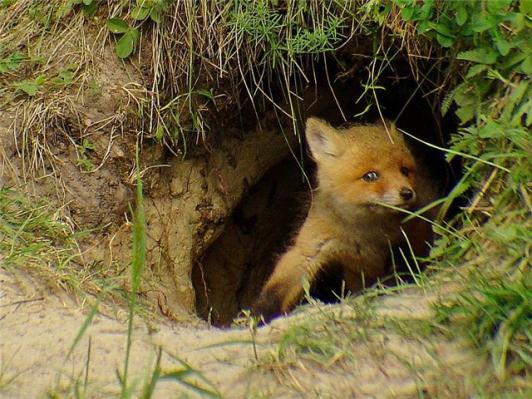 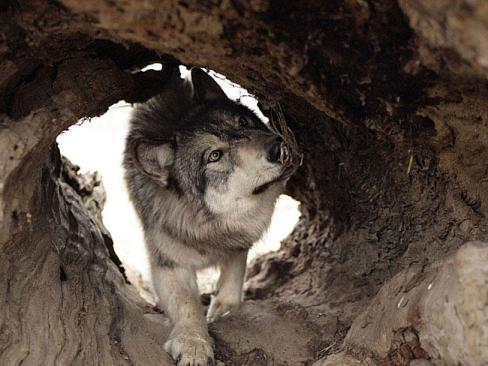 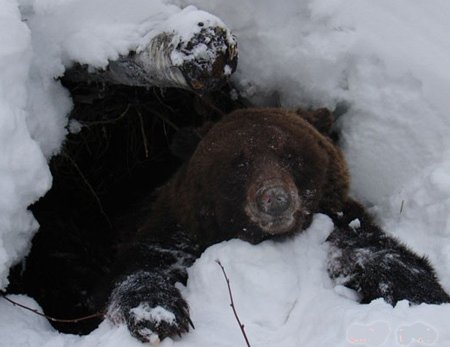 Кому что по вкусу?
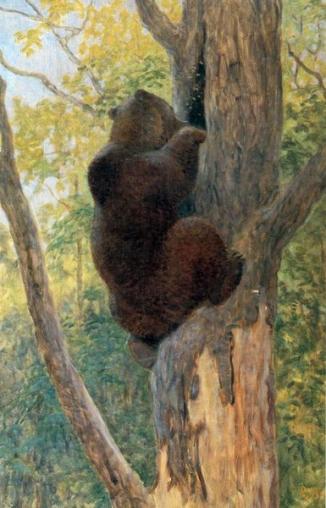 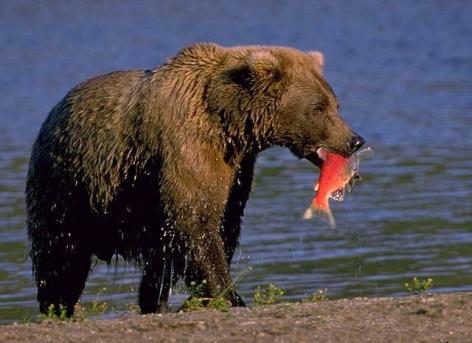 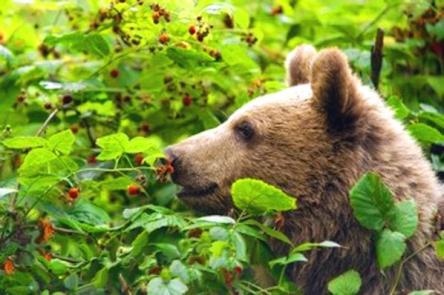 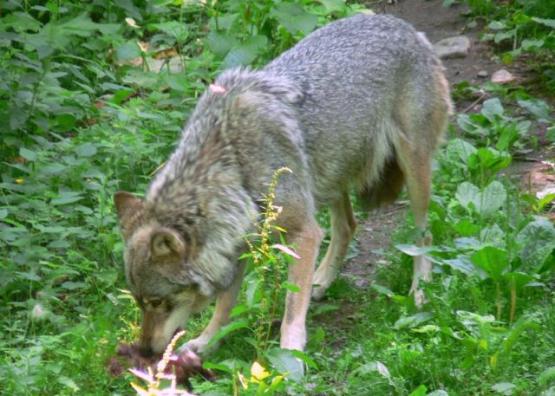 Кому что по вкусу?
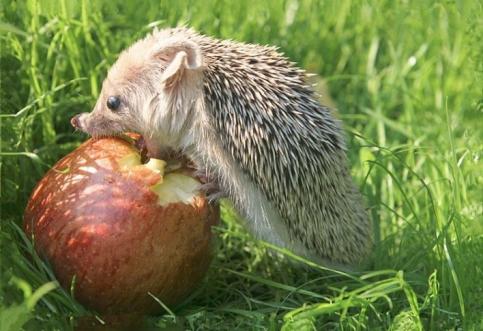 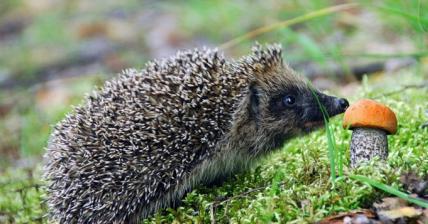 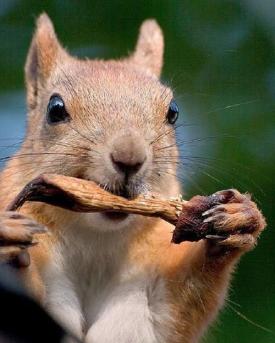 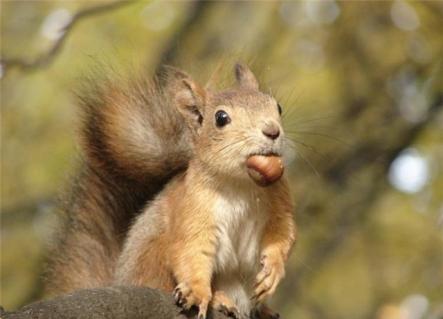 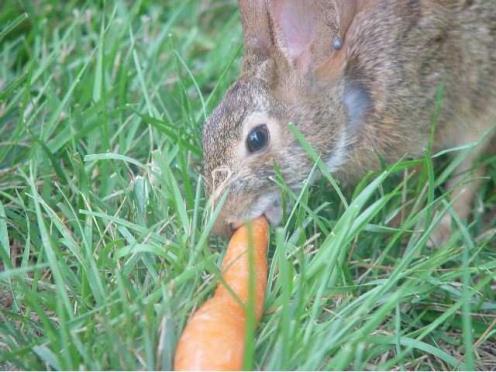 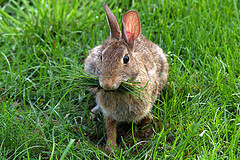 Назови, кто лишний?  Почему?
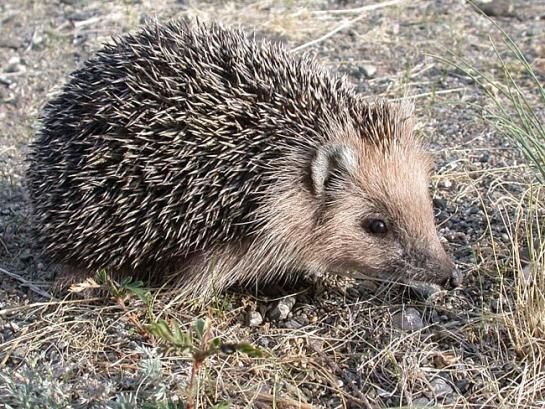 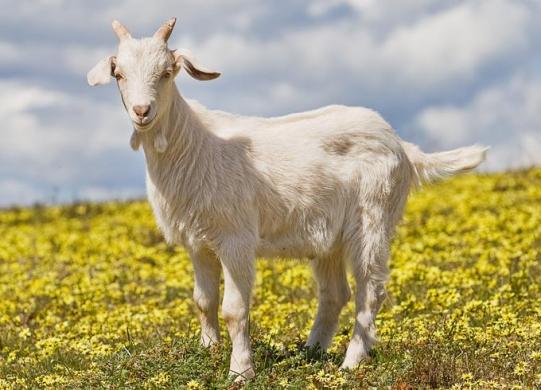 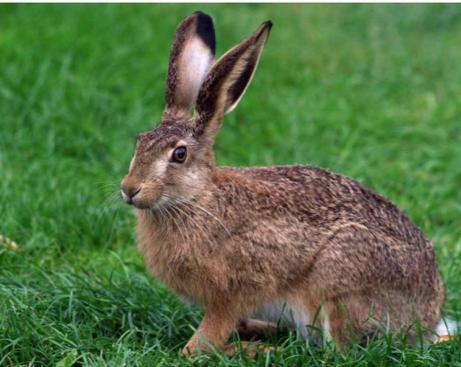 Назови, кто лишний?  Почему?
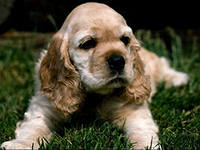 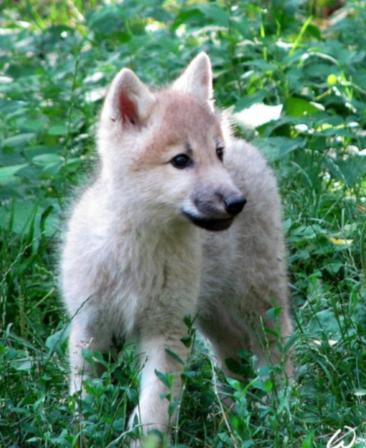 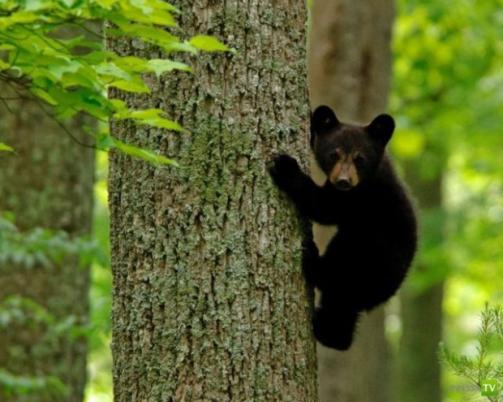 Физкультминутка
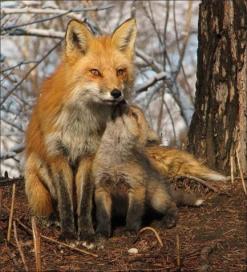 Дикие животные 
                  водятся в лесу.
Здесь увидеть можешь
                   ты волка и лису
Зайца и медведя, 
                    белку, кабана, 
Прячет всех надежно 
                     лесная тишина.
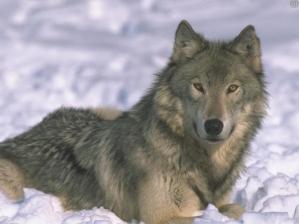 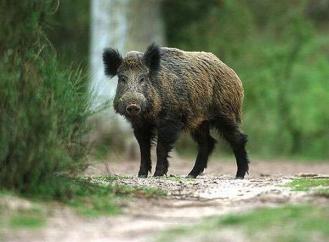 Упражнения на координацию речи с движением
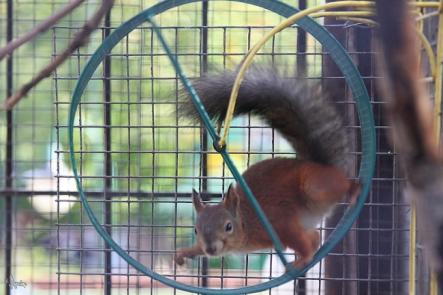 Я как белка в колесе
                 прыгаю на месте,
Чтобы было веселей, 
                   поскакали вместе.
Раз, два, три, четыре, пять –
                      начал заинька скакать.
Прыгать серенький горазд – 
                         он подпрыгнул десять раз.
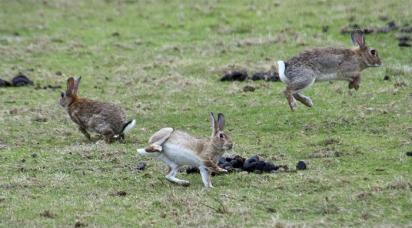 У кого – кто?
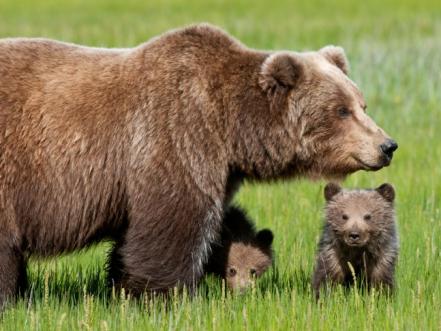 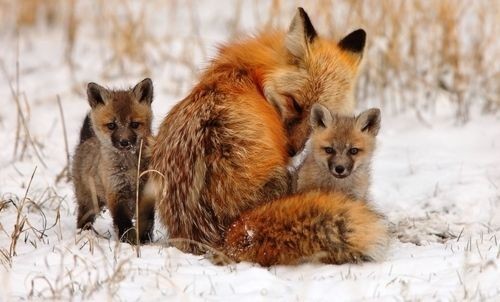 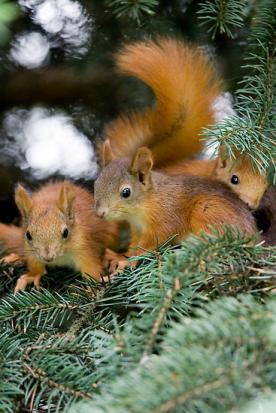 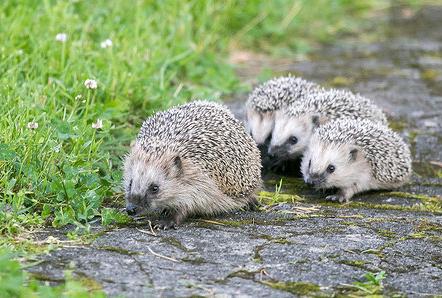 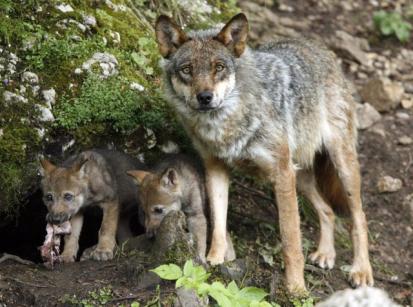 Чья голова? Чей хвост?
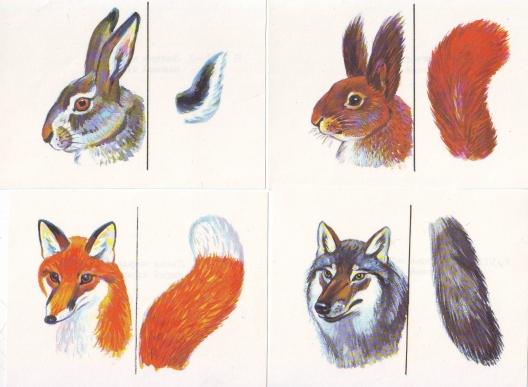 Весёлый счёт
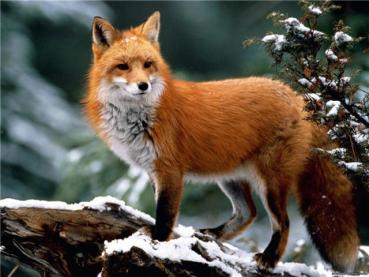 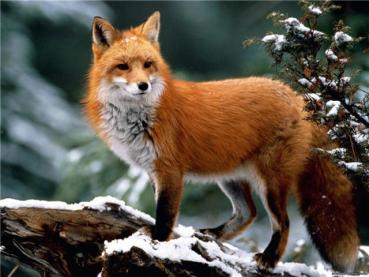 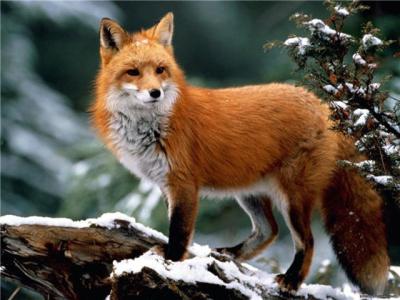 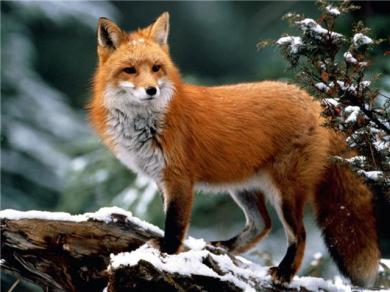 Веселый счет
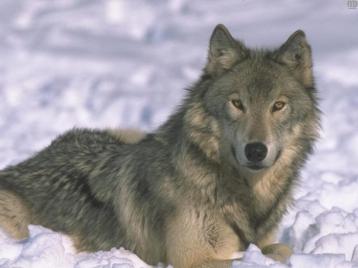 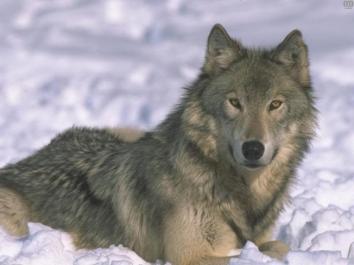 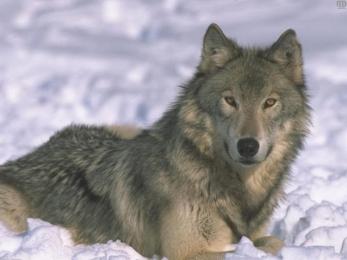 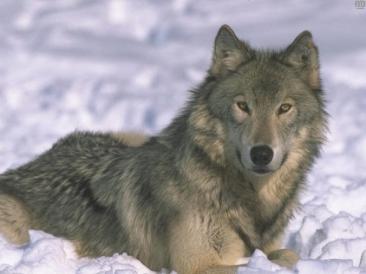 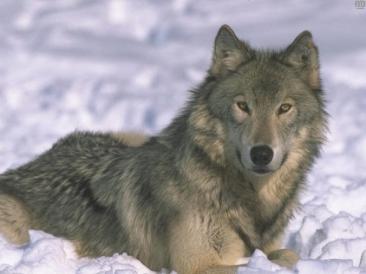 Угадай, кто это?
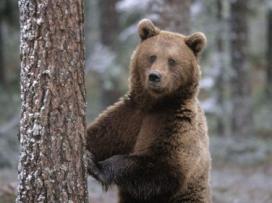 Бурый, косолапый, неуклюжий…


Серый, зубастый страшный…


Хитрая,  пушистая, рыжая…. 


Маленький, длинноухий, пугливый….
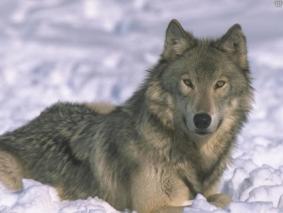 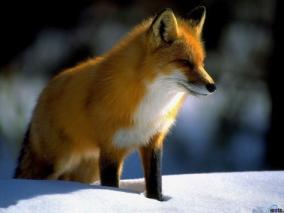 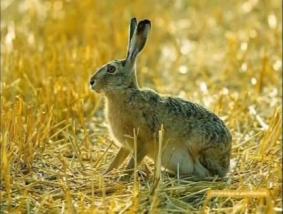 Какие животные спрятались на картинке?
Молодцы!